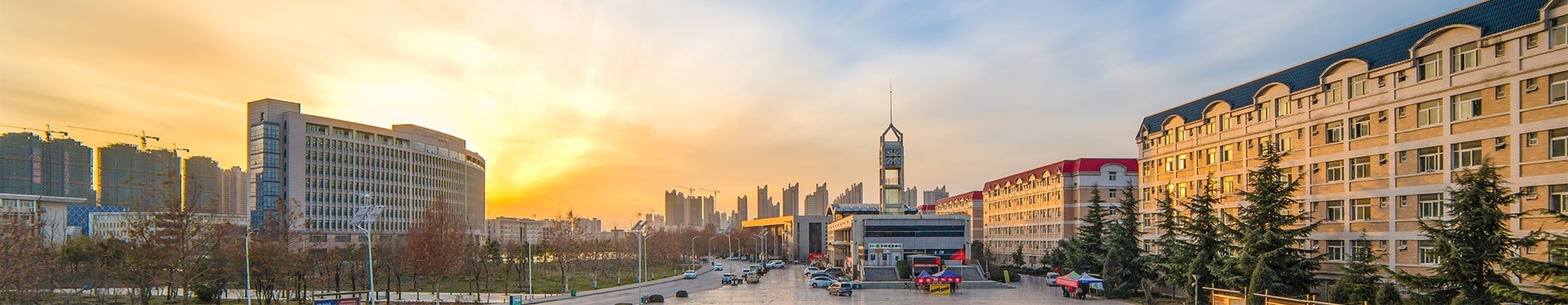 全国第十六届重味物理和CP破坏研讨会(HFCP-2018)
Probing Stop in Natural SUSY
Lei  Wu
  （武 雷）
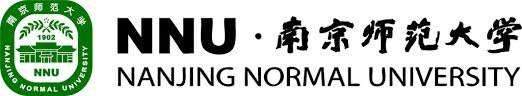 2018年10月26日
河南工业大学-HFCP2018
1
Outline of Topics
Implications of SUSY naturalness for LHC

Hunting for Stop @ LHC

Conclusions
arXiv:1811.xxxxx, 
arXiv:1807.09088, 
JHEP 1709 (2017) 037,  
JHEP 1703 (2017) 091, 
EPJC 77 (2017) 93
2018年10月26日
河南工业大学-HFCP2018
2
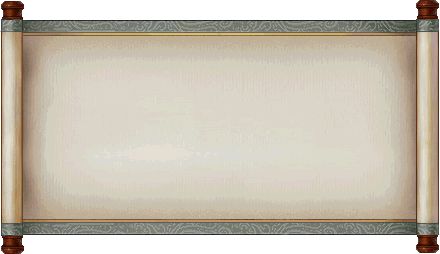 1. Implications of SUSY naturalness for LHC
2018年10月26日
河南工业大学-HFCP2018
3
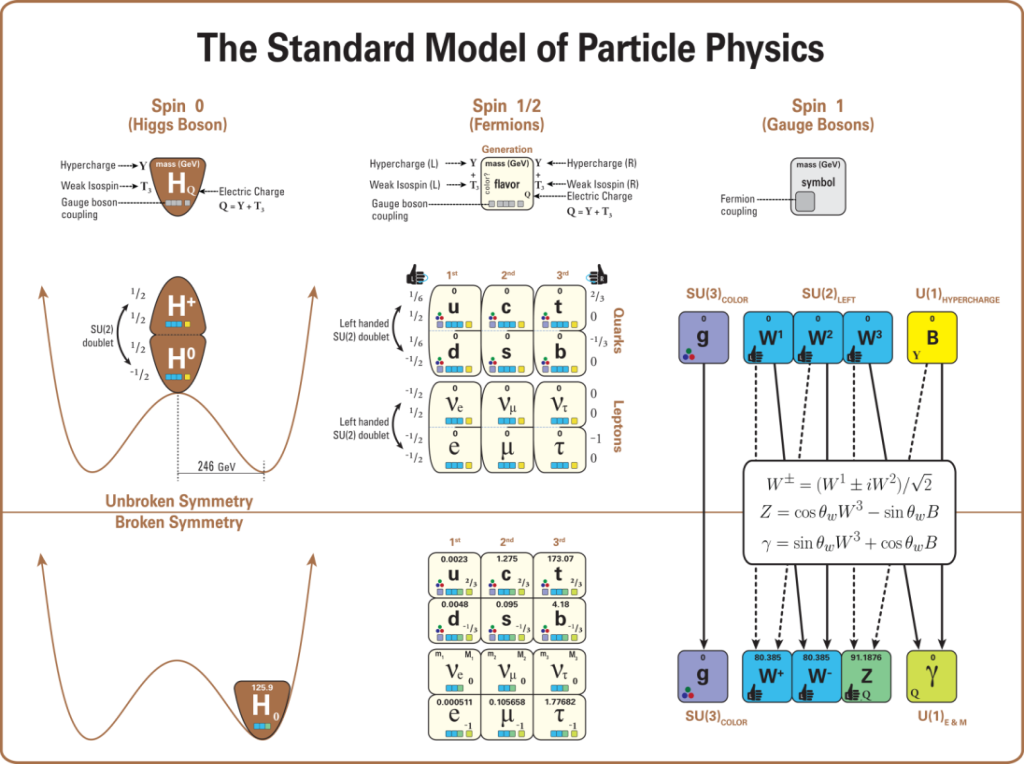 Discovery of Higgs boson completes the SM particle zoo. But the origin of the EWSB is still unclear.

Naturalness problem
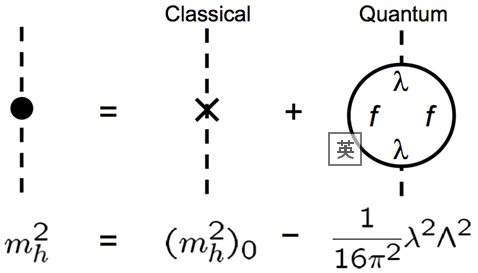 2018年10月26日
河南工业大学-HFCP2018
4
What are the natural sizes of parameters in the QFT?

Dirac Naturalness (Large Numbers Hypothesis): 
                              “Any two of the very large dimensionless numbers occurring
                                             in Nature are connected by a simple mathematical relation, 
                                             in which the coefficients are of the order of magnitude 
                                             unity.” P. A. M. Dirac, “New basis for cosmology," Proc. Roy. Soc. Lond.  
                                                         A165 (1938) 199-208.




't Hooft Naturalness (Technical Naturalness): 
                              
                                            “Coefficients can be much smaller than their Dirac natural            
                                             value if there is an enhanced symmetry of the theory when 
                                             the coefficient is taken to zero. e.g. fermion mass and chiral   
                                             symmetry.”   G.'t Hooft et al. Plenum Press, New York, 1980, page 135.
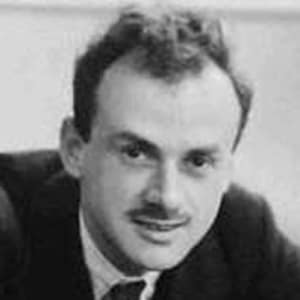 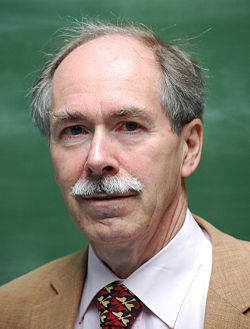 Naturalness is one of guiding principles to extend the SM.
2018年10月26日
河南工业大学-HFCP2018
5
SUSY
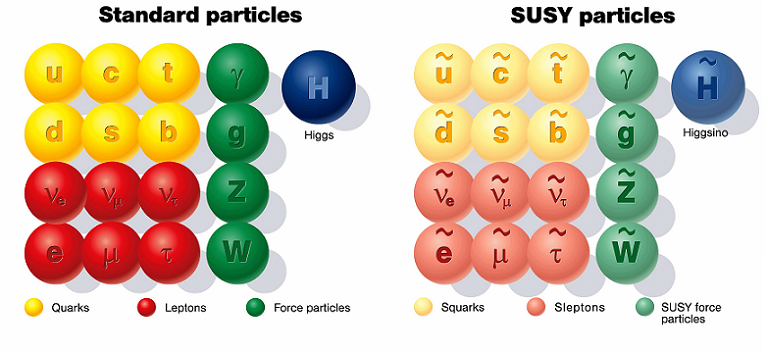 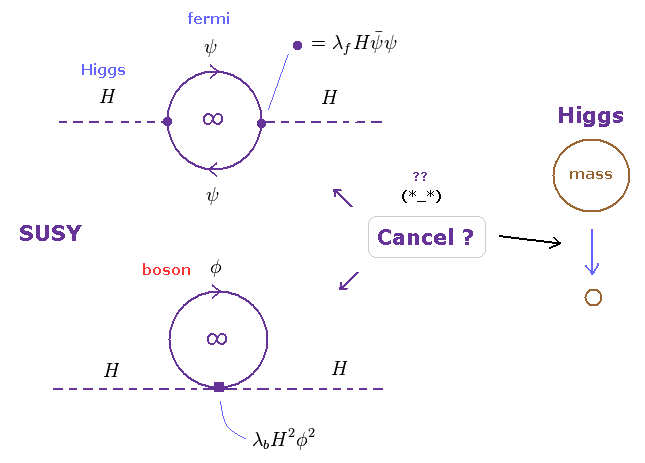 2018年10月26日
河南工业大学-HFCP2018
6
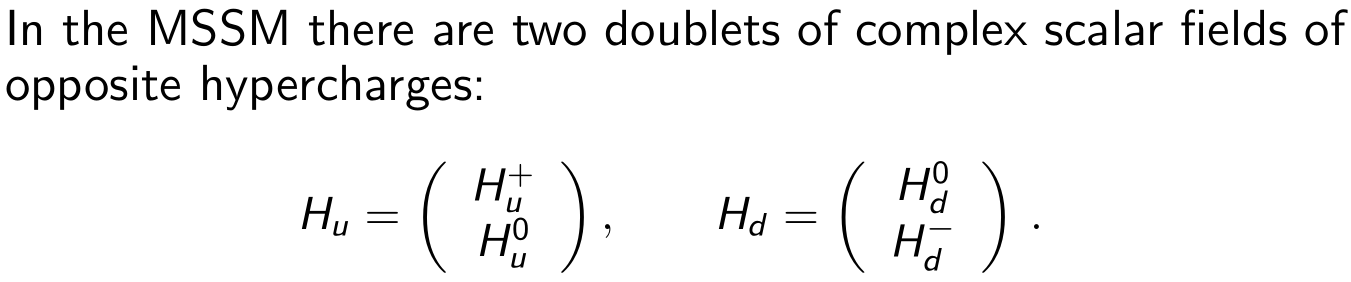 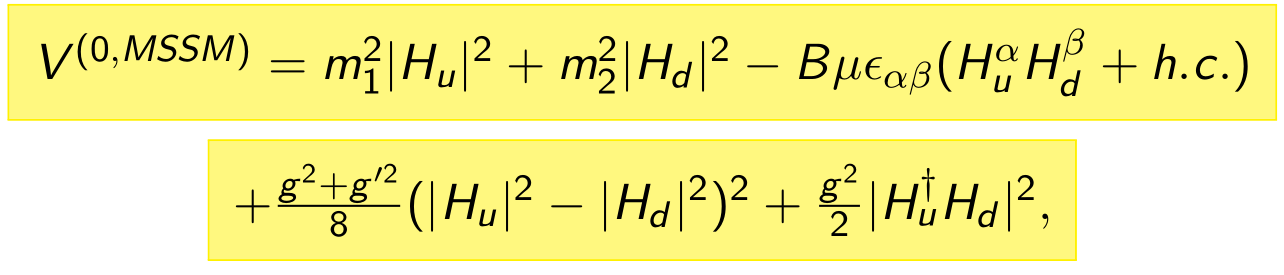 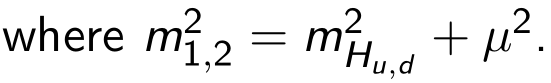 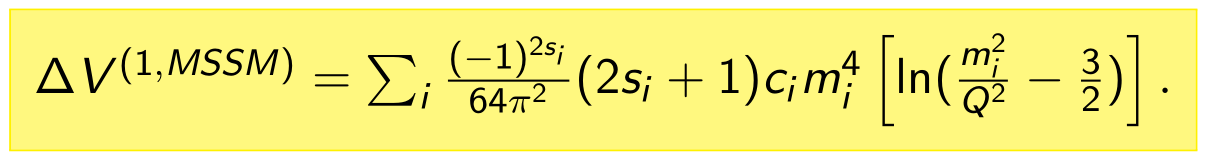 2018年10月26日
河南工业大学-HFCP2018
7
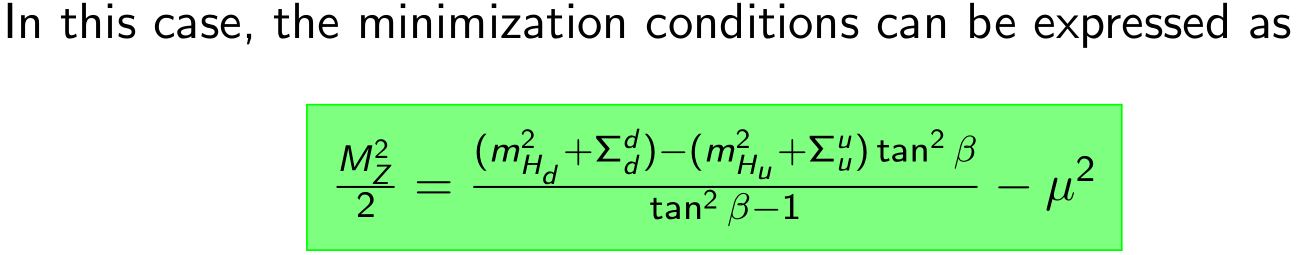 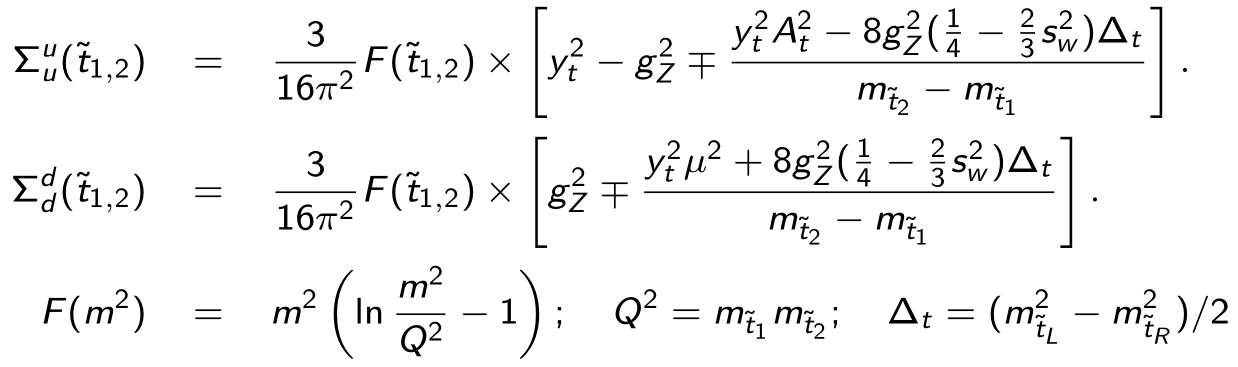 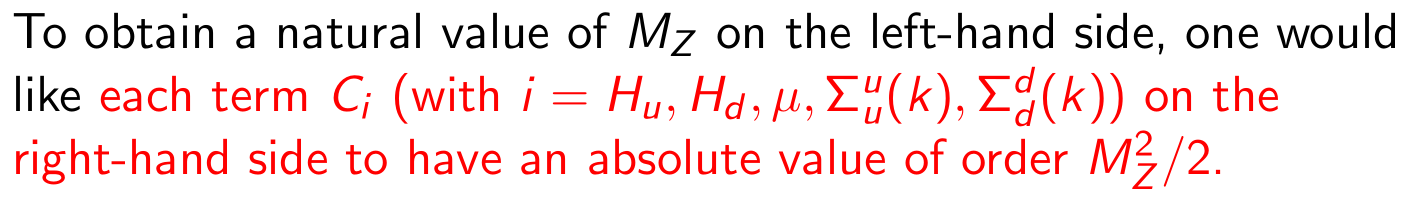 2018年10月26日
河南工业大学-HFCP2018
8
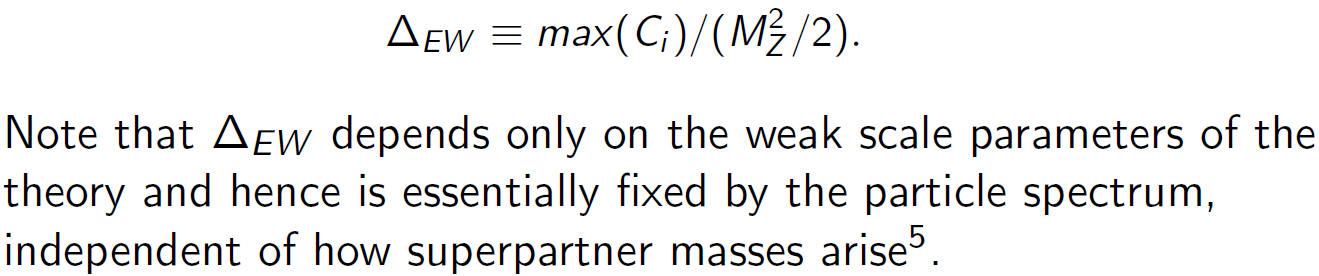 Roadmap of NSUSY at LHC
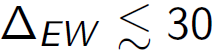 < 3-4 TeV
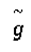 < 2.5 TeV
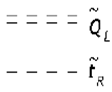 100-300 GeV
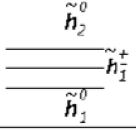 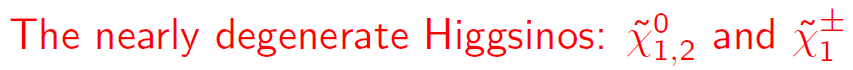 2018年10月26日
河南工业大学-HFCP2018
9
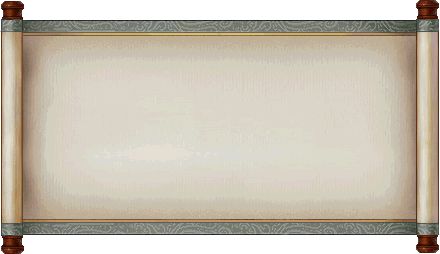 2. Hunting for stop @ LHC
2018年10月26日
河南工业大学-HFCP2018
10
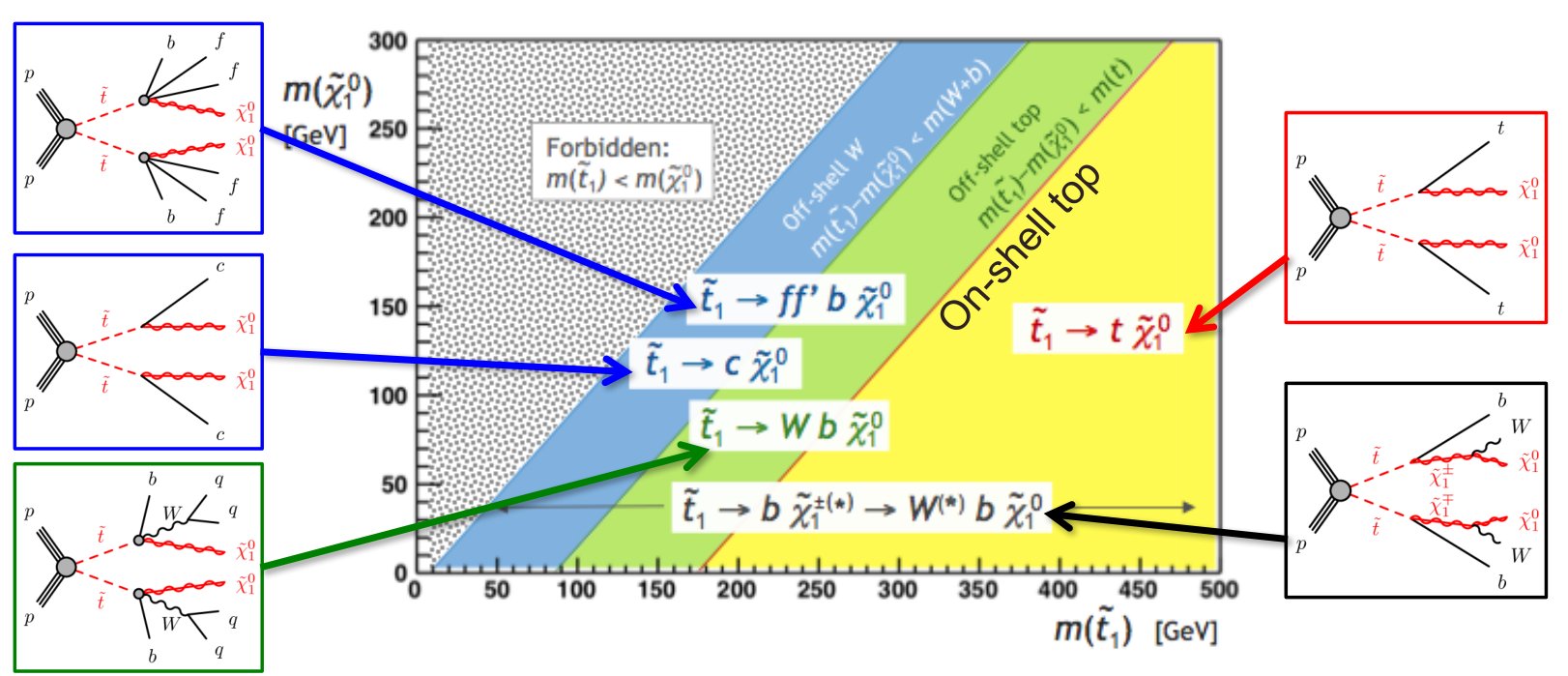 2018年10月26日
河南工业大学-HFCP2018
11
NSUSY
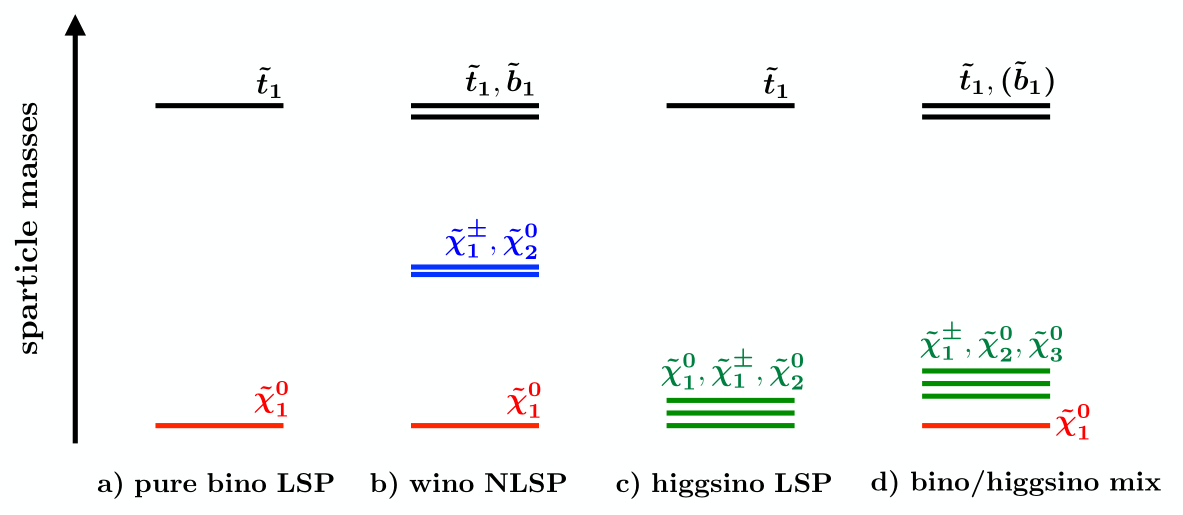 2018年10月26日
河南工业大学-HFCP2018
12
Stop Pair production
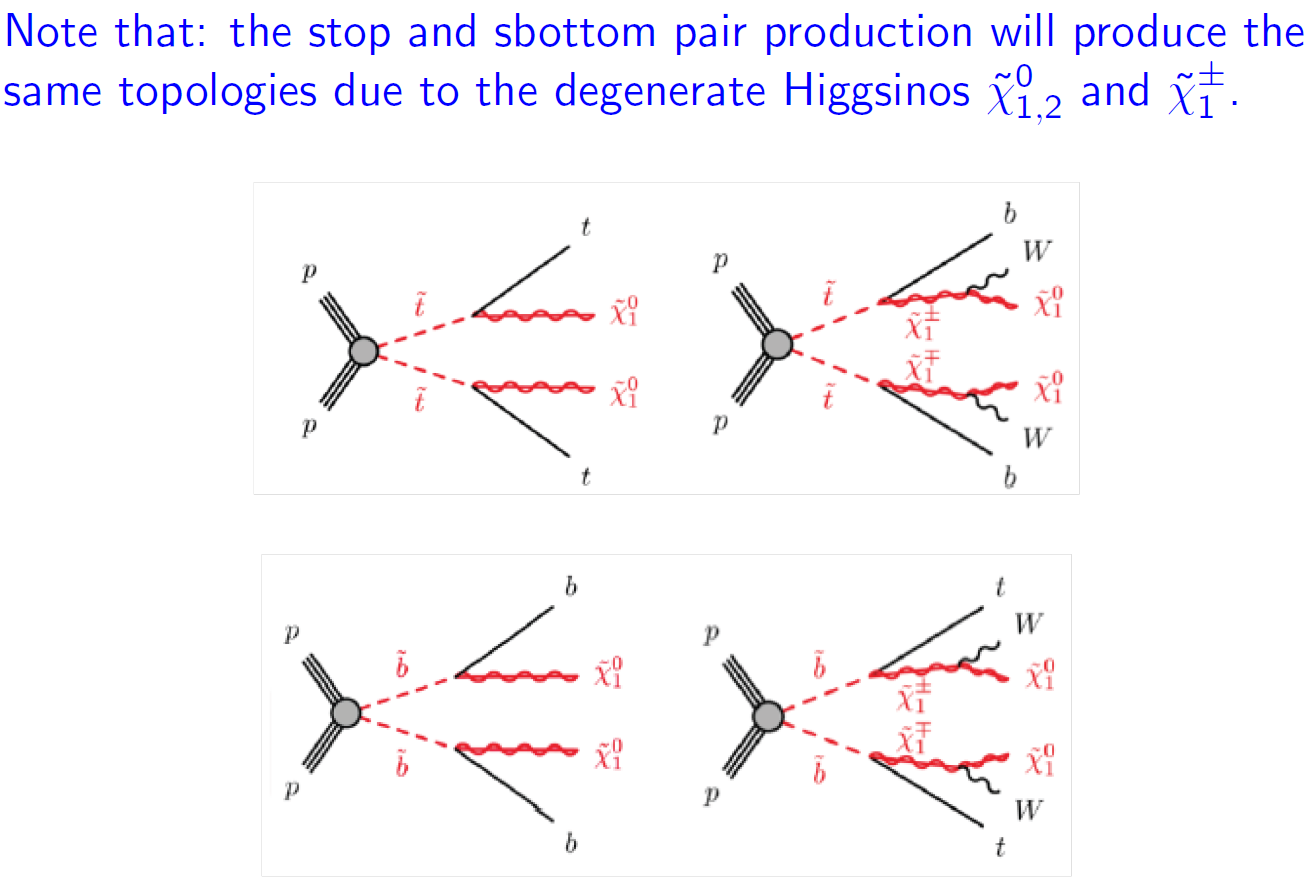 ,2
,2
Left-handed
,2
,2
2018年10月26日
河南工业大学-HFCP2018
13
Han, Hikasa, LW, Yang, Zhang 
arXiv:1308.5307, JHEP
LHC-8TeV, 20 fb-1
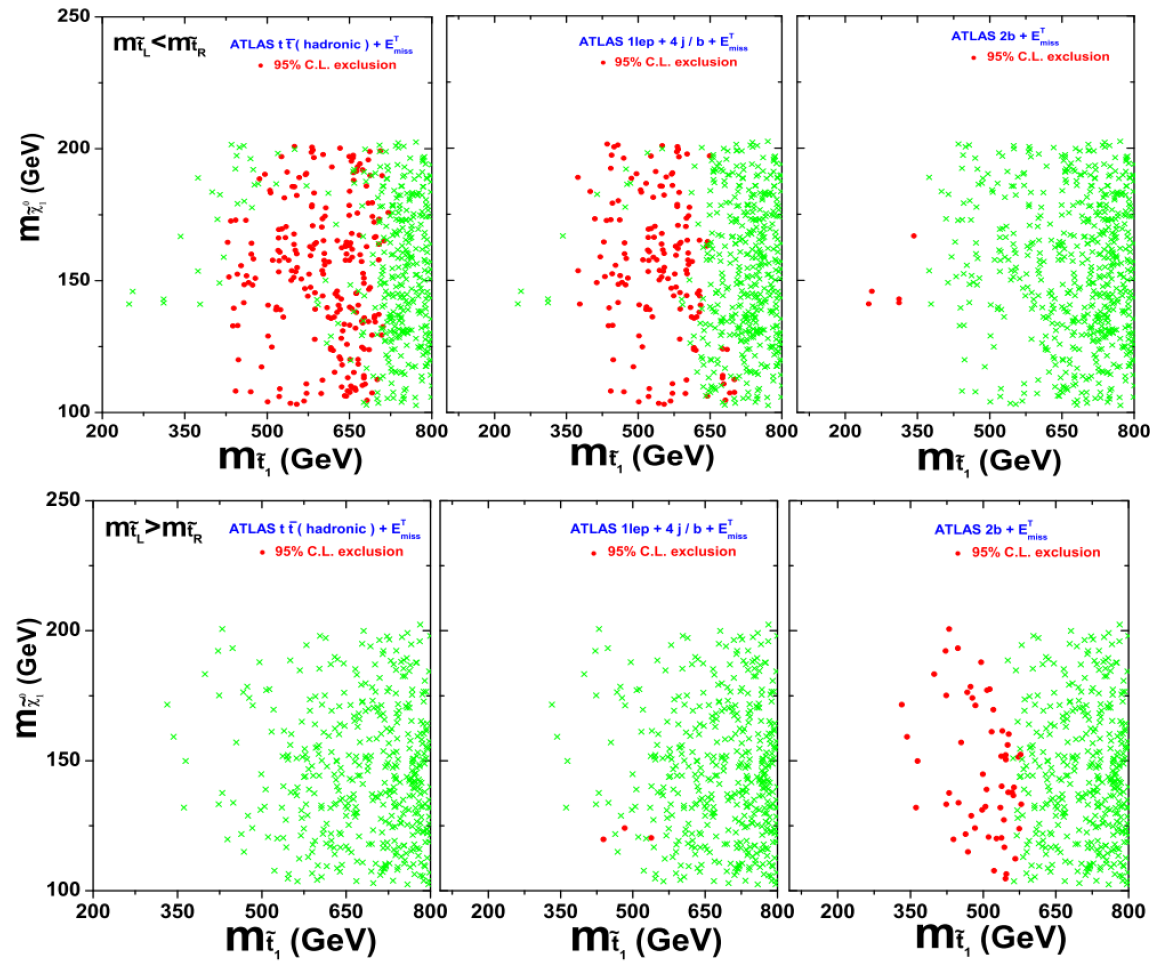 Left-handed stop is constrained more tightly than right-handed stop!
2018年10月26日
河南工业大学-HFCP2018
14
Kobakhidze, Liu, LW, Yang, Zhang
arXiv:1511.02371, PLB
Han, Ren, LW, Yang, Zhang
arXiv:1609.02361, EPJC
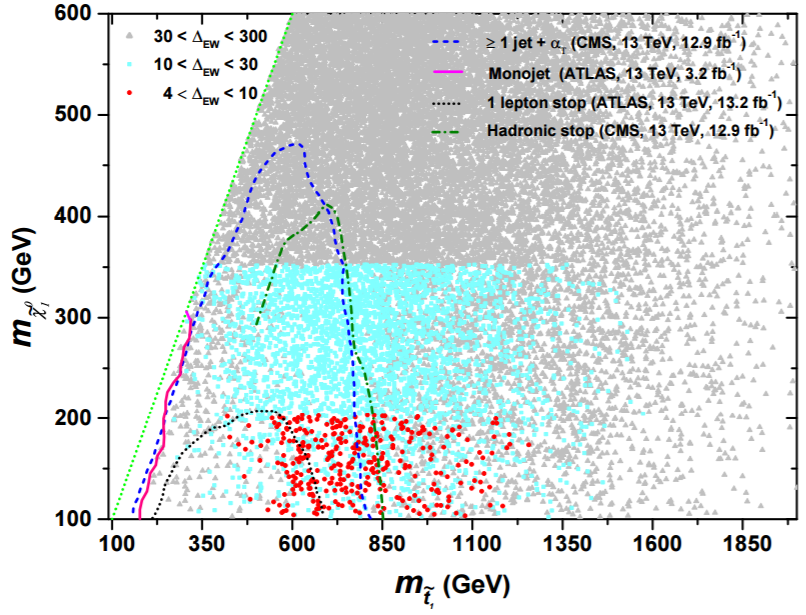 Inclusive SUSY analysis can give a stronger bound than specific stop searches
2018年10月26日
河南工业大学-HFCP2018
15
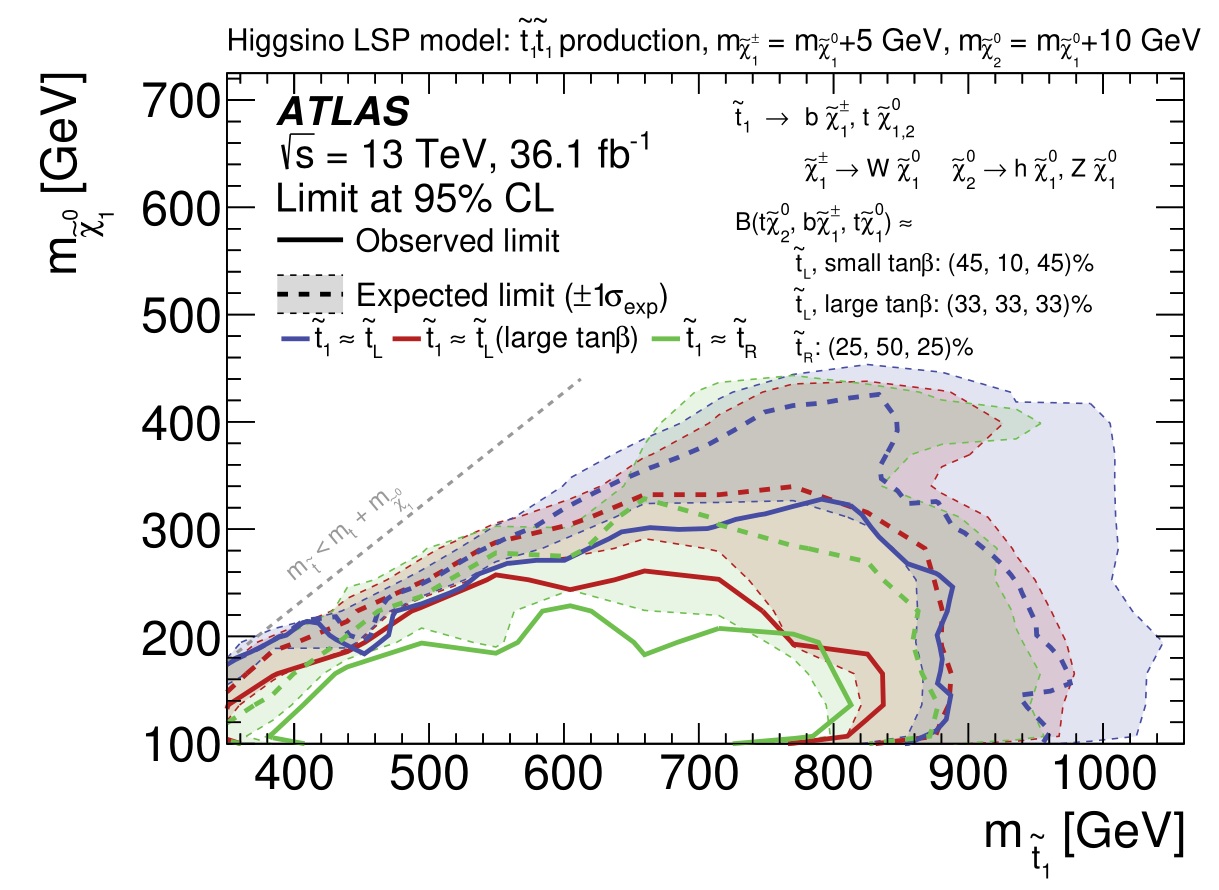 2018年10月26日
河南工业大学-HFCP2018
16
LW, Zhou
arXiv:1811.xxxxx
Polarization and Spin correlation
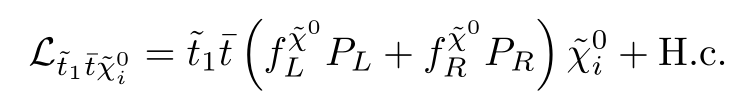 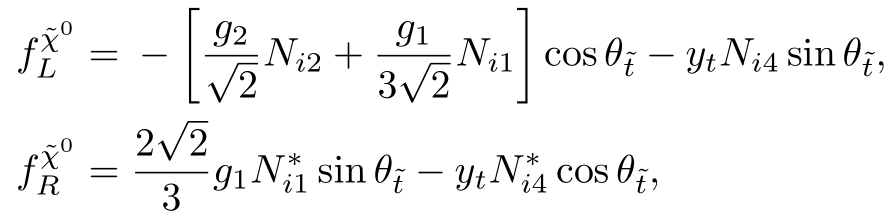 But in NSUSY,
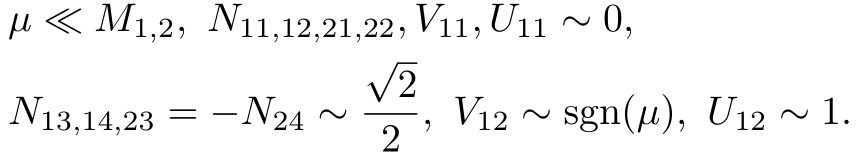 2018年10月26日
河南工业大学-HFCP2018
17
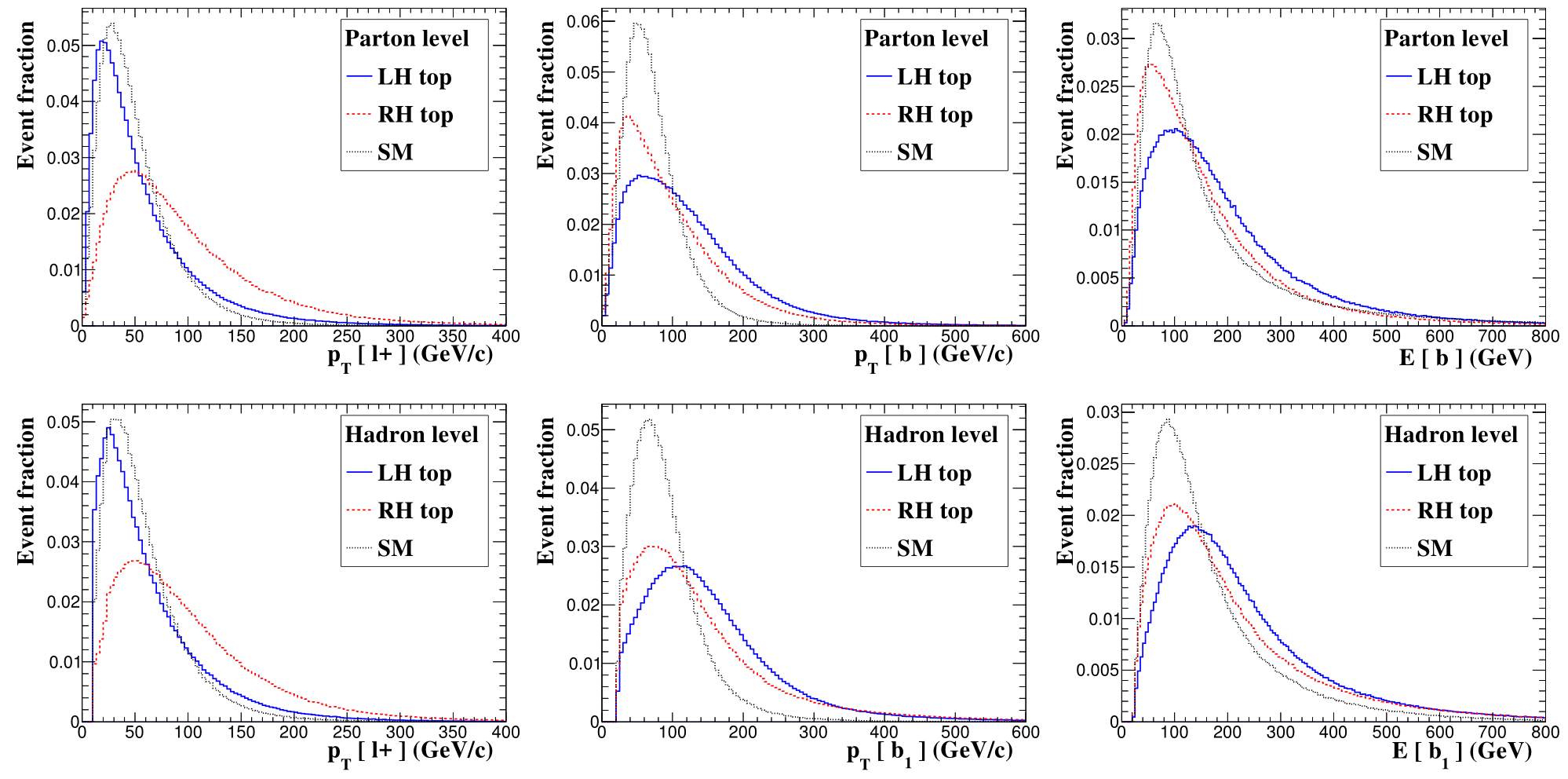 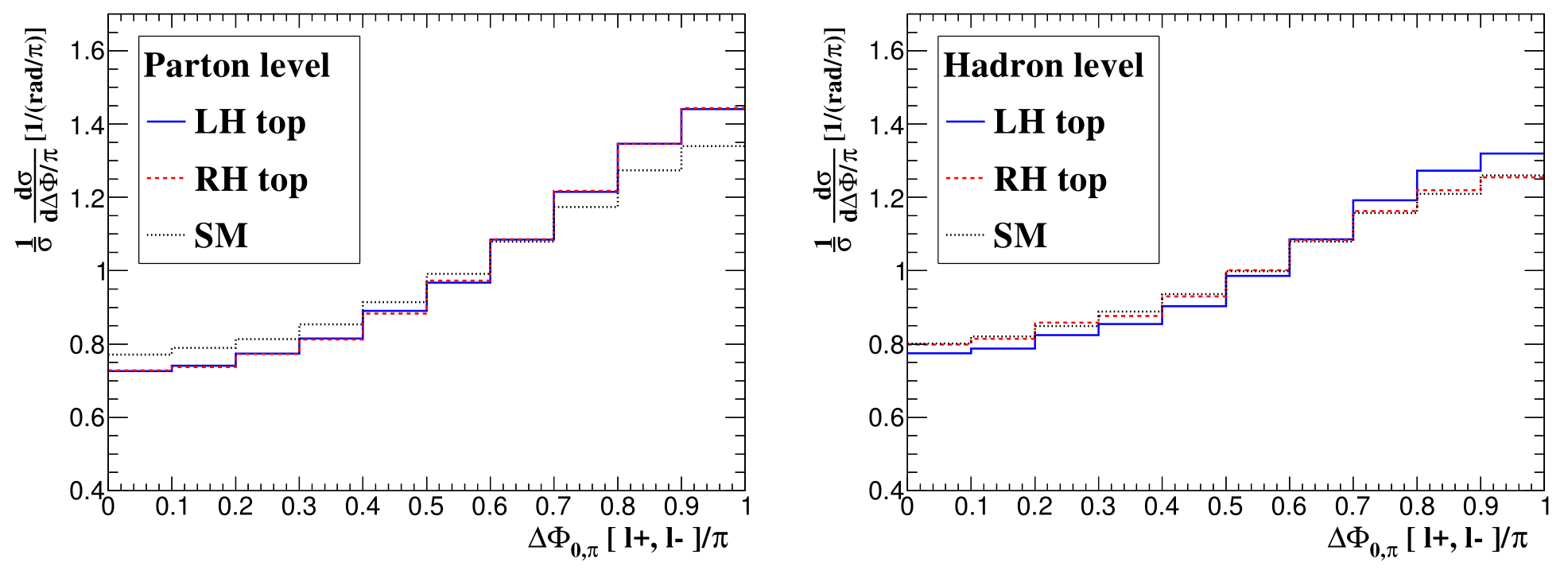 2018年10月26日
河南工业大学-HFCP2018
18
Message passing neural networks for stop search
Abdughani, LW, Ren, Yang
arXiv:1807.09088
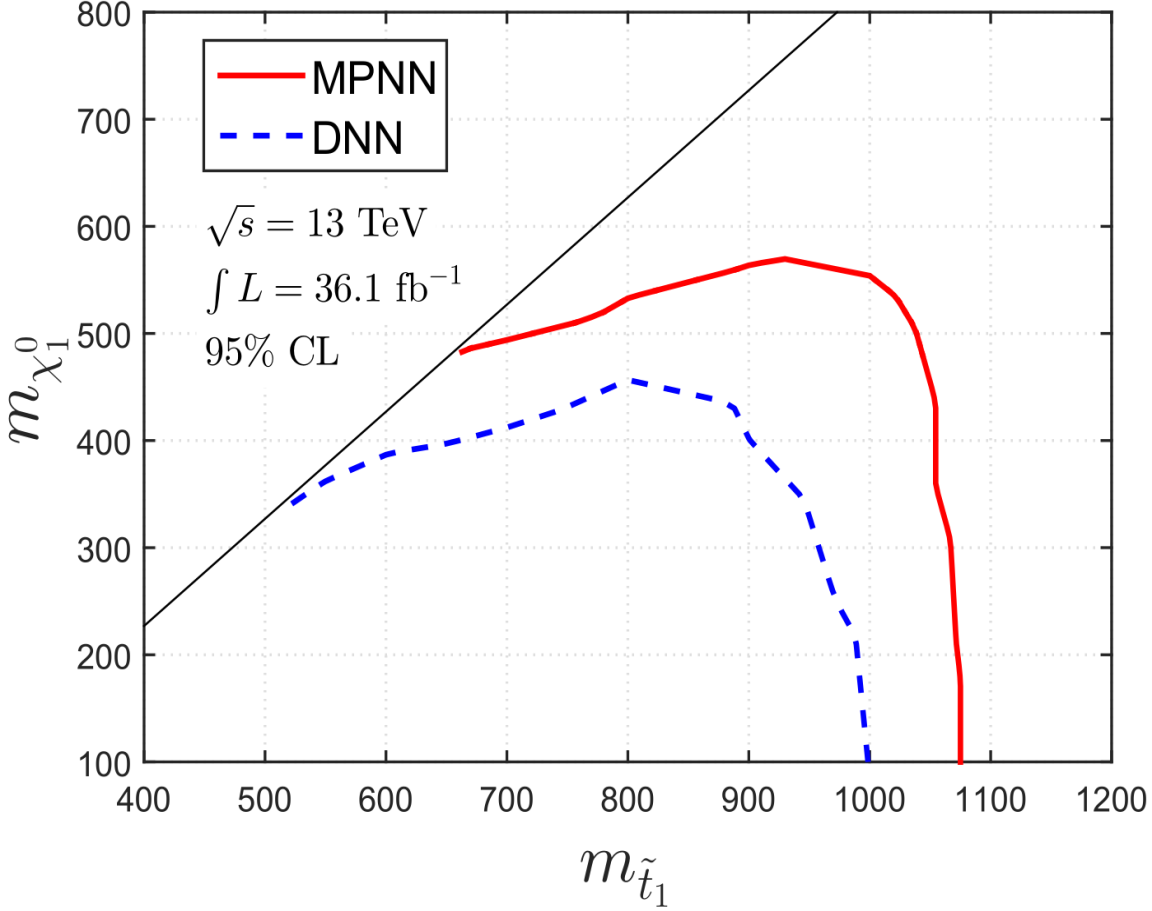 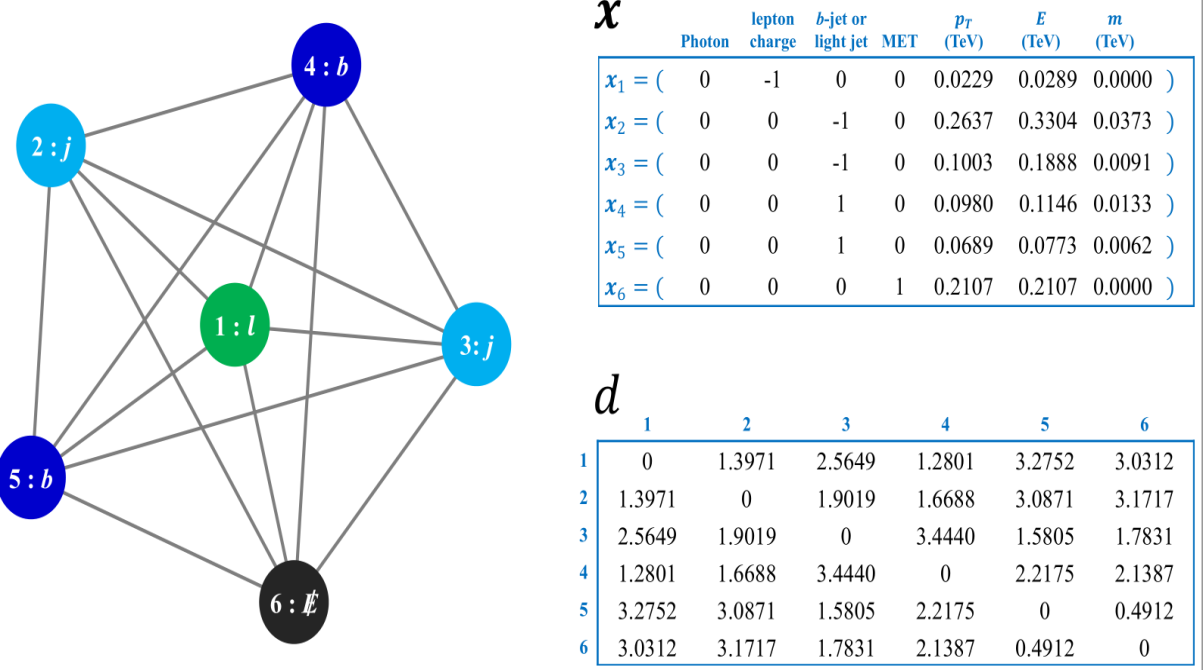 2018年10月26日
河南工业大学-HFCP2018
19
Single stop production
Li, Hikasa, LW, Yang
arXiv:1505.06006, PRD
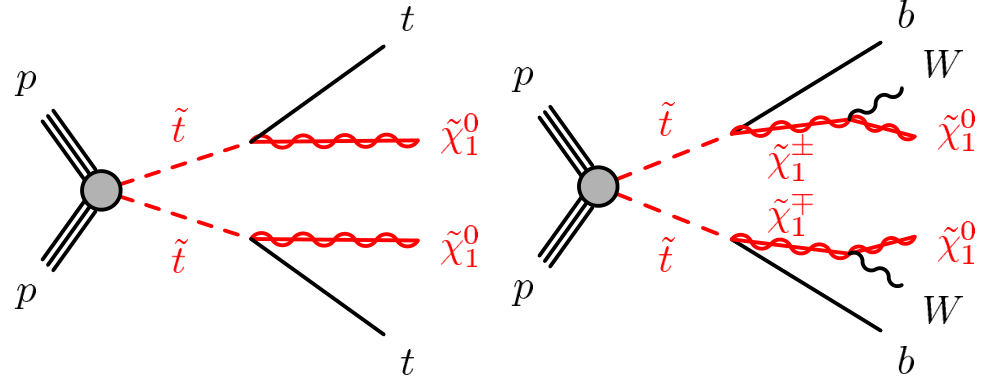 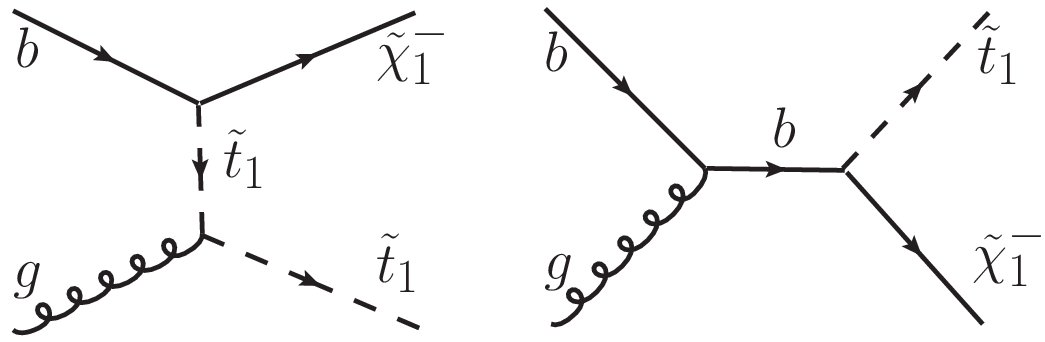 2018年10月26日
河南工业大学-HFCP2018
20
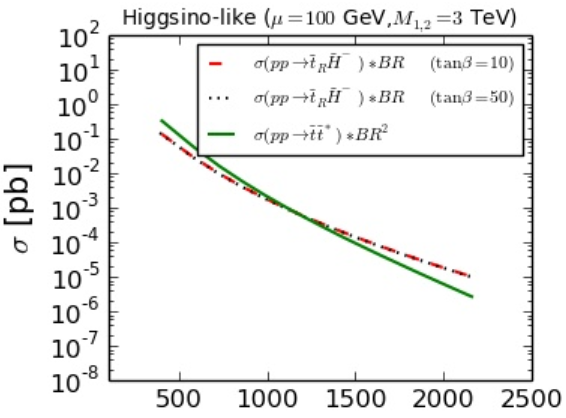 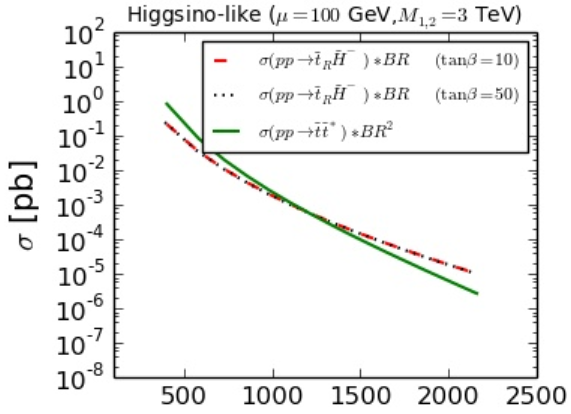 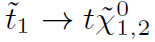 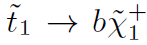 Its cross section is larger than that of stop pair when stop heavier than about 1.2 TeV
2018年10月26日
河南工业大学-HFCP2018
21
Mono-top:
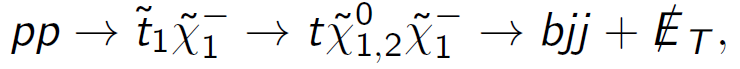 Backgrounds:
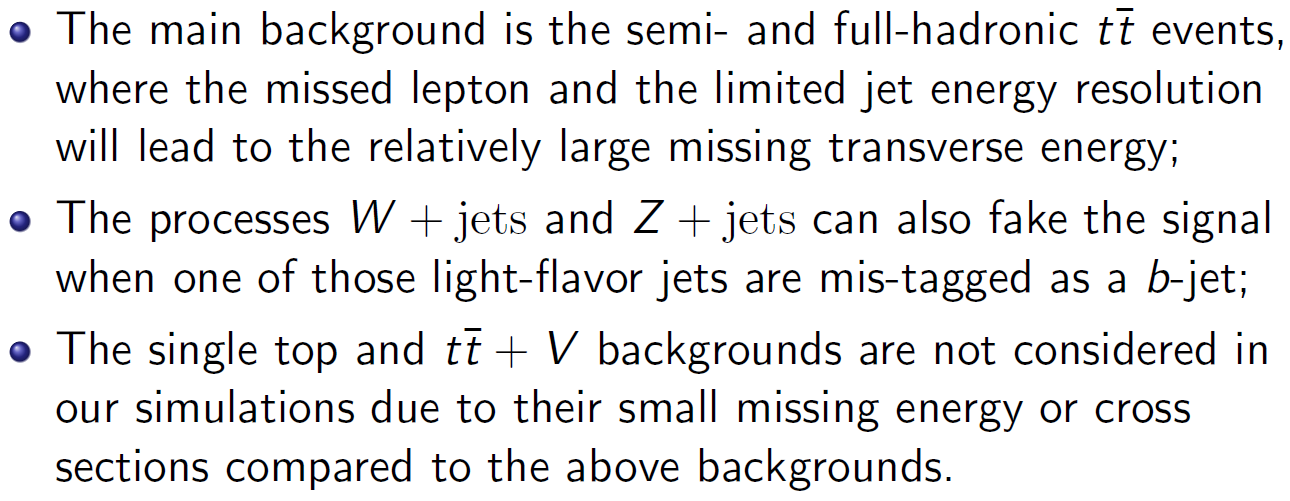 2018年10月26日
河南工业大学-HFCP2018
22
Event selections:
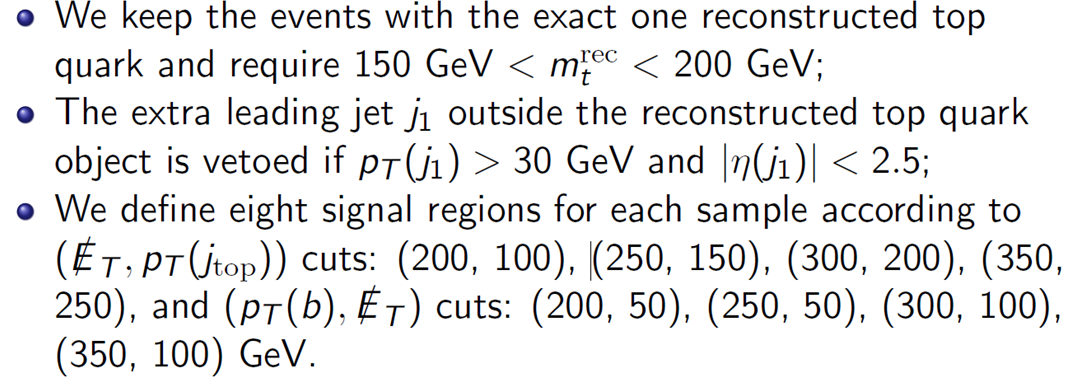 2018年10月26日
河南工业大学-HFCP2018
23
Mono-b:
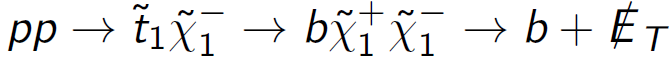 Backgrounds:
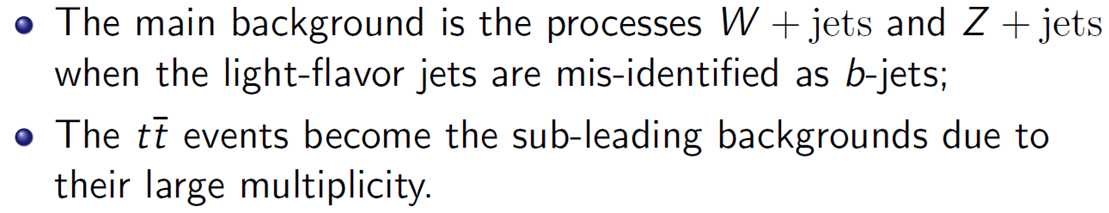 2018年10月26日
河南工业大学-HFCP2018
24
Event slections:
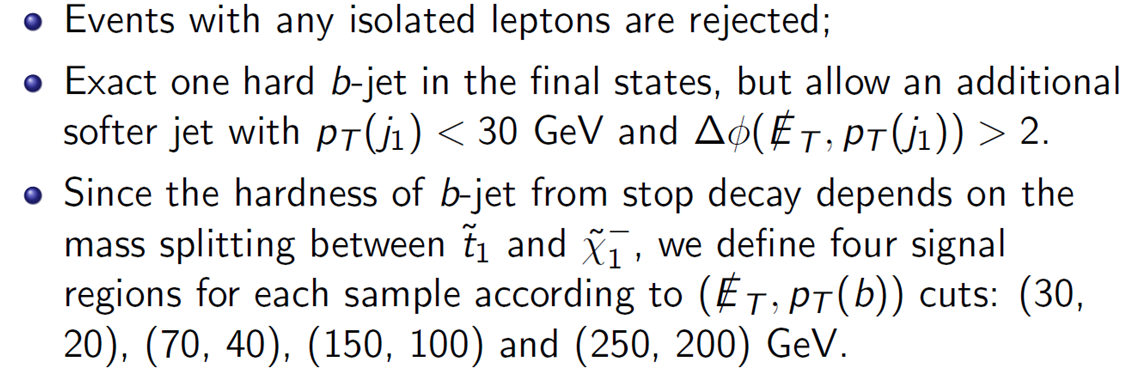 2018年10月26日
河南工业大学-HFCP2018
25
Li, Hikasa, LW, Yang
arXiv:1505.06006, PRD
Duan, Hikasa, LW, Yang, Zhang
arXiv:1611.05211, JHEP
Mono-top(hadronic)
Mono-top(leptonic)
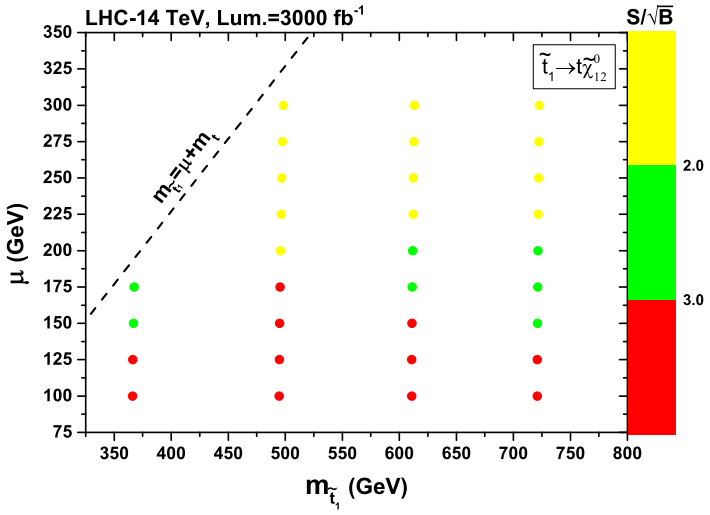 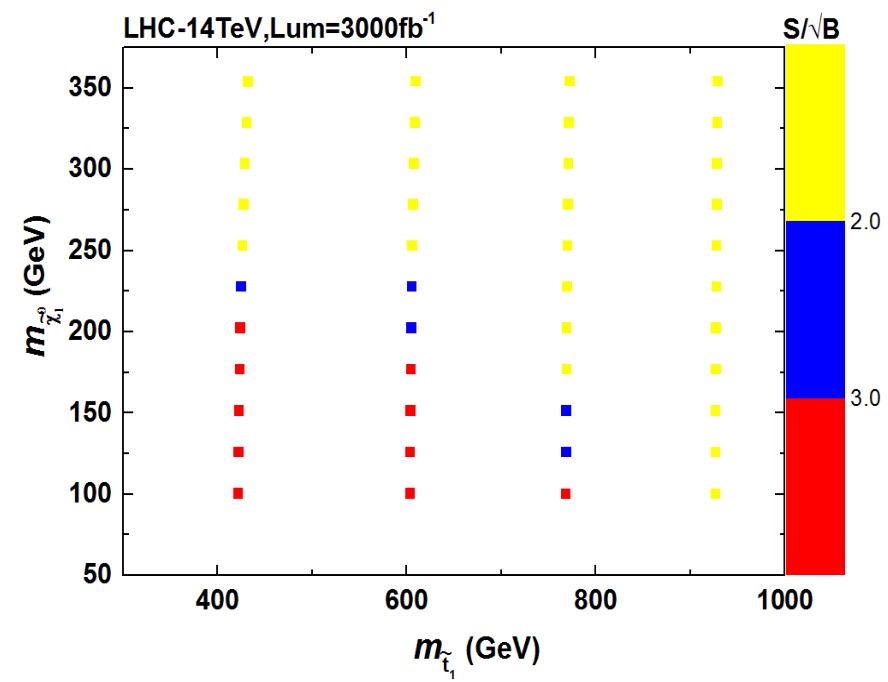 2018年10月26日
河南工业大学-HFCP2018
26
Mono-bottom
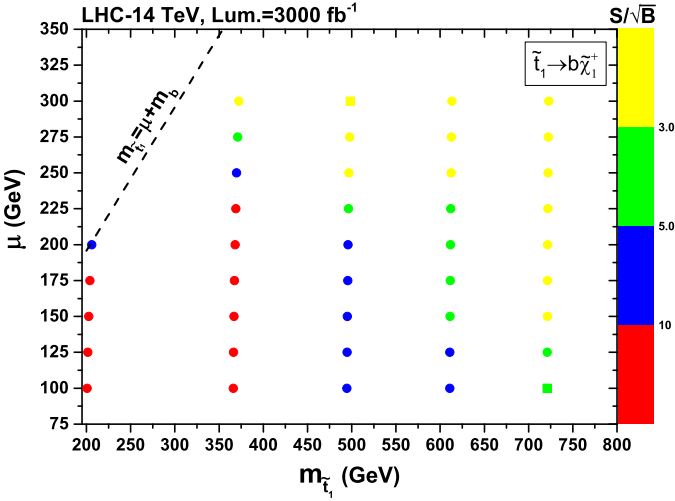 2018年10月26日
河南工业大学-HFCP2018
27
Bound state of stop: stopnium
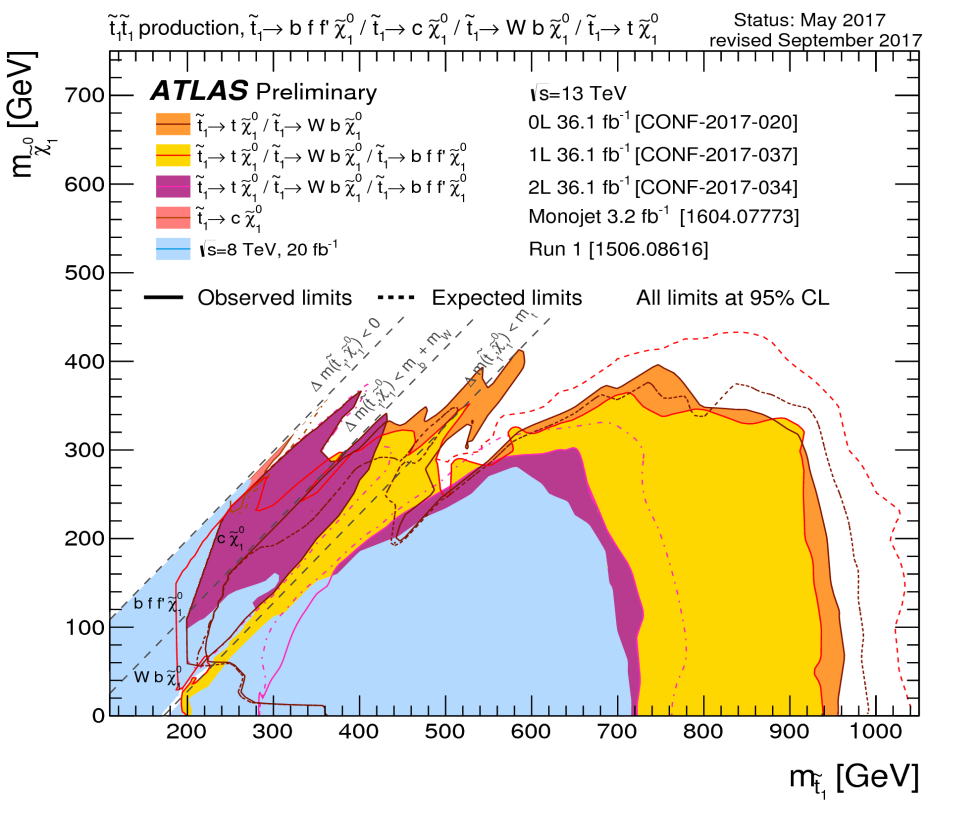 When two-body decay of stop are forbidden, the stops can form bound state near the threshold, if :
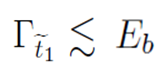 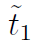 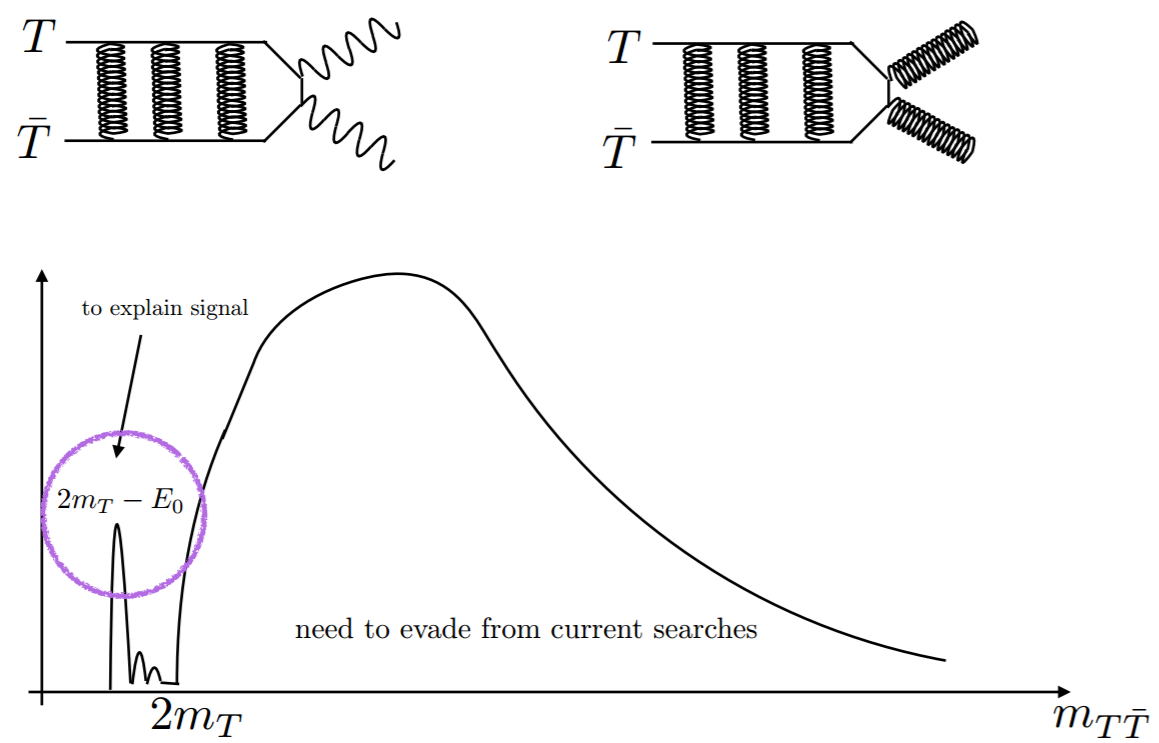 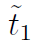 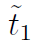 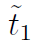 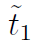 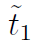 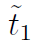 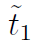 2018年10月26日
河南工业大学-HFCP2018
28
In contrast to existing direct stop pair searches, 
stoponium if formed, 

will resonantly decay to a pair of the SM particles and 
can be independent of the assumptions of the LSP mass and the branching ratios of the stop. 

Therefore, the search of stoponium can provide a 
complementary probe to the direct stop pair 
production at the LHC.
2018年10月26日
河南工业大学-HFCP2018
29
Duan, LW, Zheng
arXiv:1706.07562, JHEP
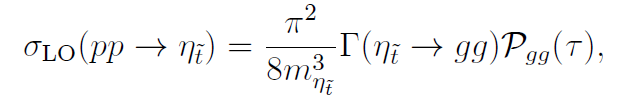 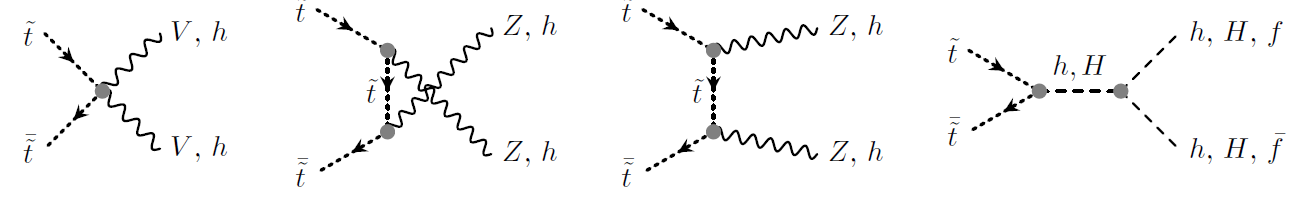 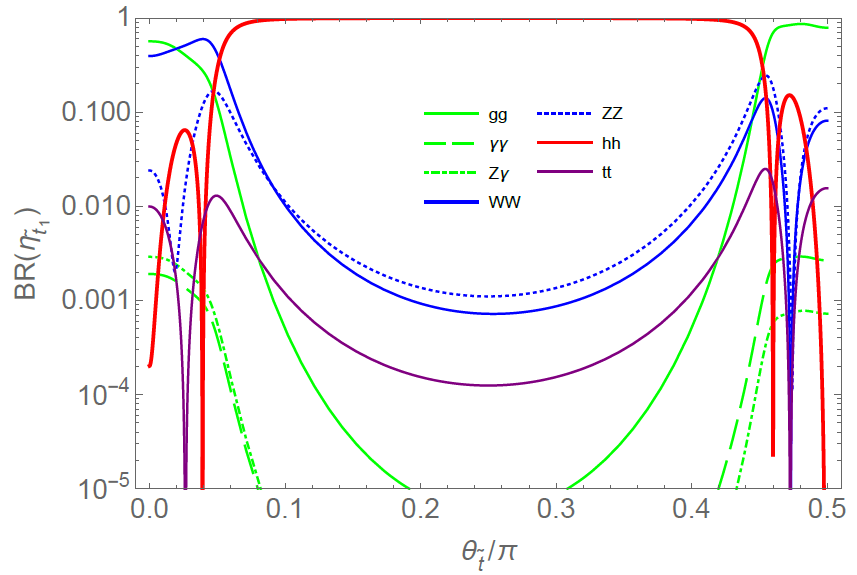 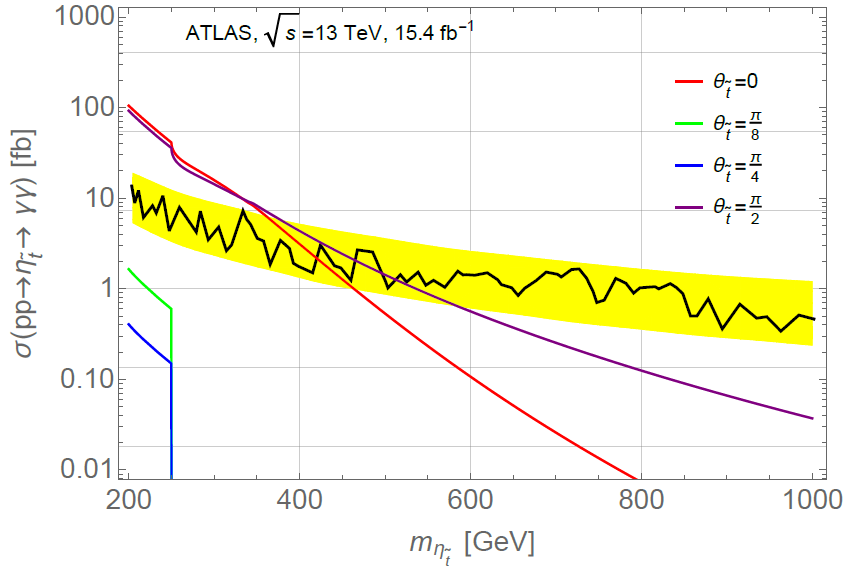 2018年10月26日
河南工业大学-HFCP2018
30
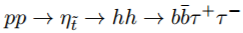 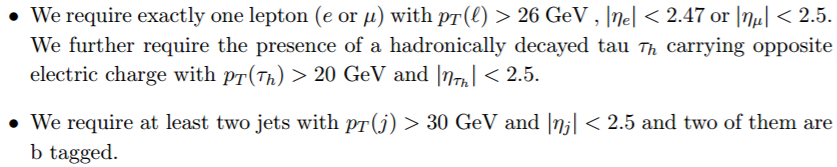 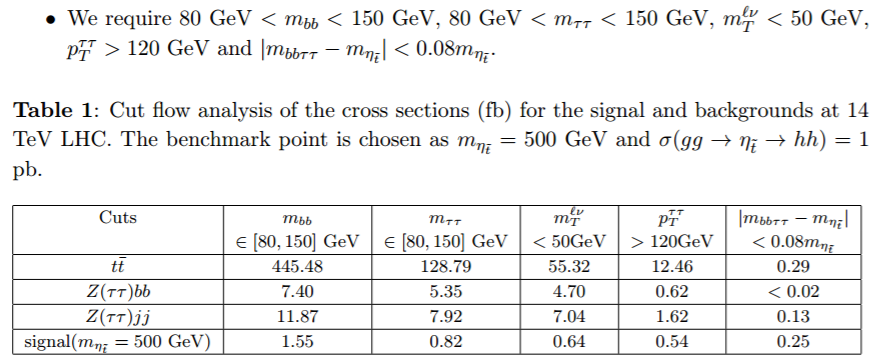 2018年10月26日
河南工业大学-HFCP2018
31
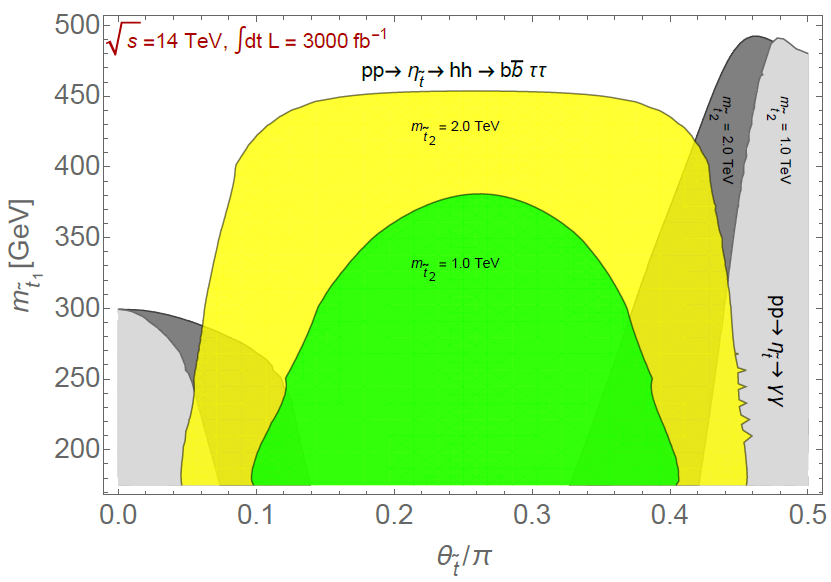 2σ
2018年10月26日
河南工业大学-HFCP2018
32
SUSY will be there for a long time!

A large portion of parameter space of NSUSY (Delta_ew<30%) has not been explored yet.

Of course, we may live in a corner rather than favored region.
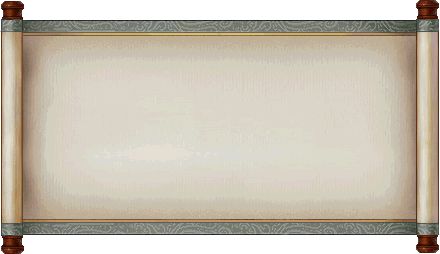 3. Conclusions
2018年10月26日
河南工业大学-HFCP2018
33
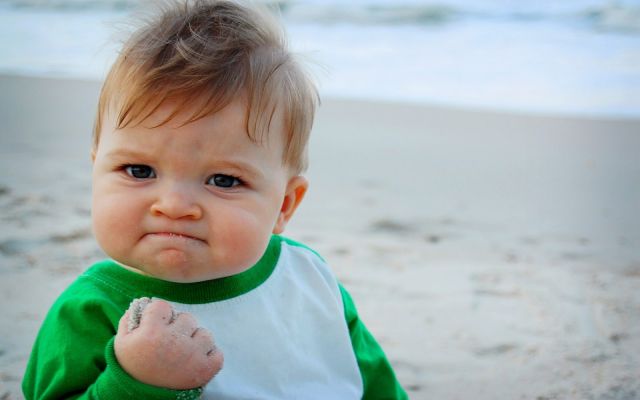 Thanks!
Understand data deeply!
2018年10月26日
河南工业大学-HFCP2018
34
Are they reliable?
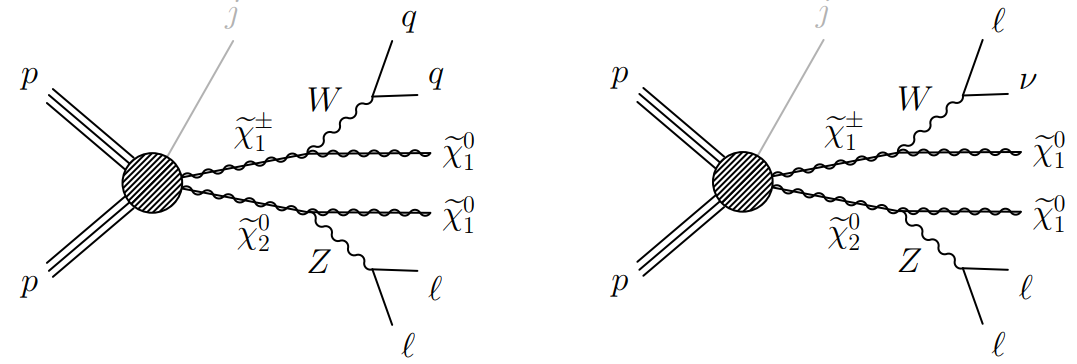 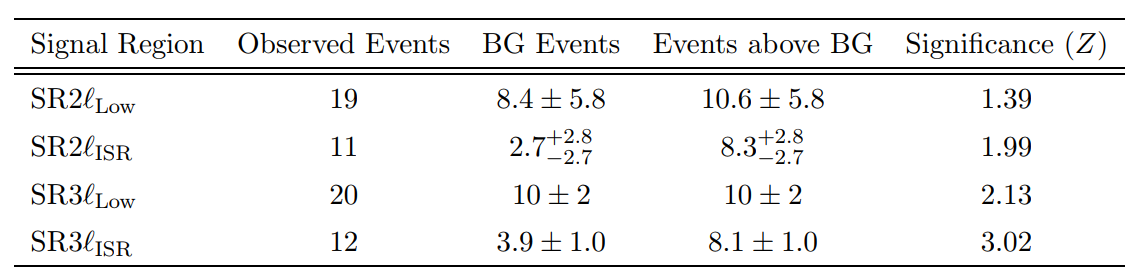 2018年10月26日
河南工业大学-HFCP2018
35
Backup
2018年10月26日
河南工业大学-HFCP2018
36
Some predictions of SUSY
Top quark mass, is within the range required to trigger a radiatively-driven breakdown of electroweak symmetry


Higgs mass, fall squarely with the narrow window of MSSM prediction
2018年10月26日
河南工业大学-HFCP2018
37
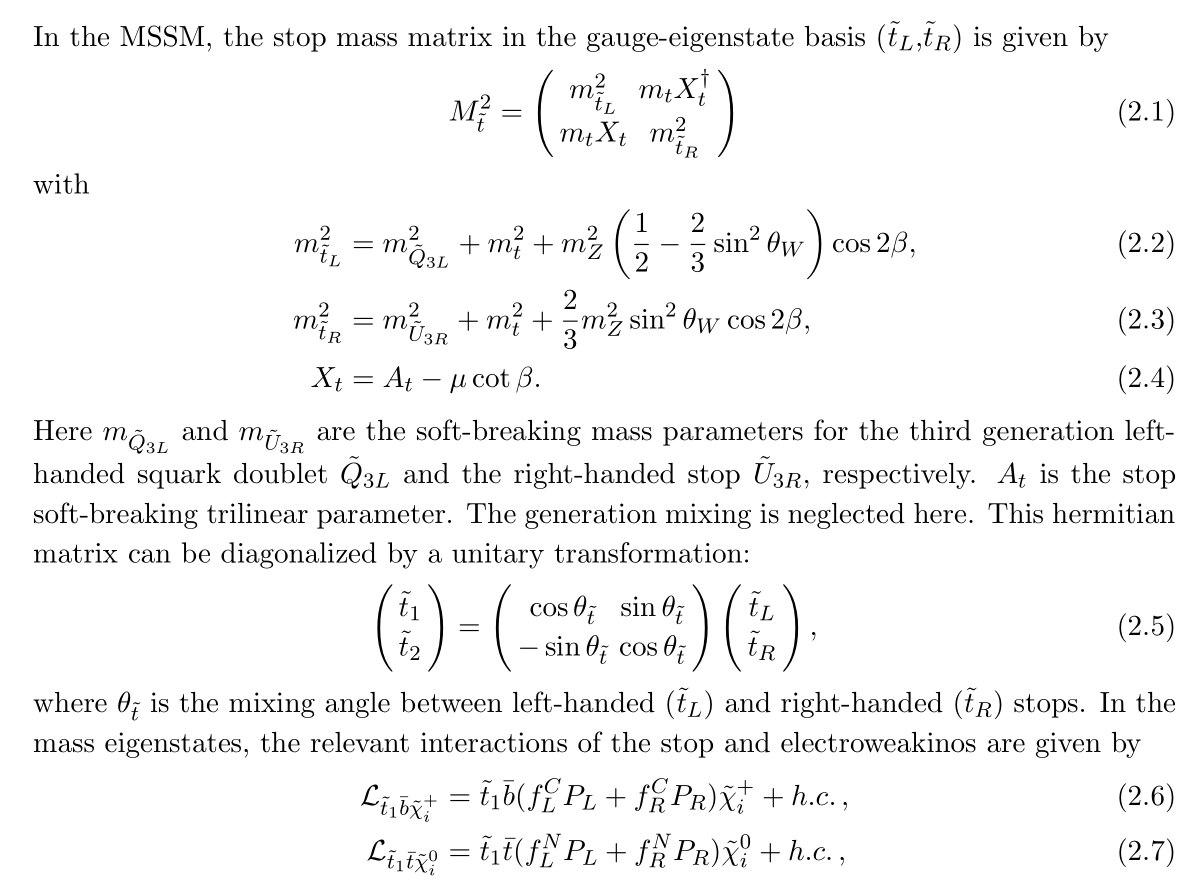 2018年10月26日
河南工业大学-HFCP2018
38
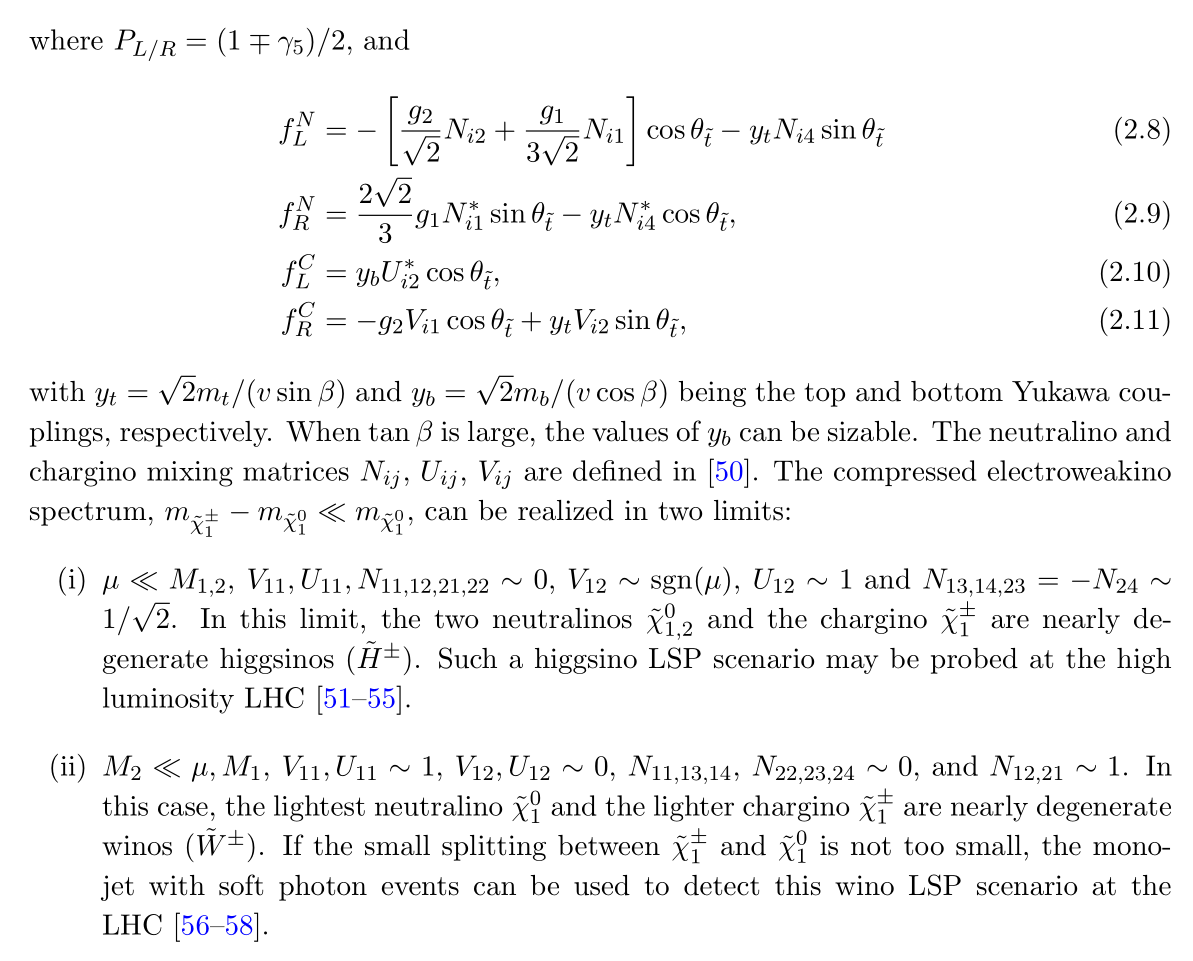 2018年10月26日
河南工业大学-HFCP2018
39
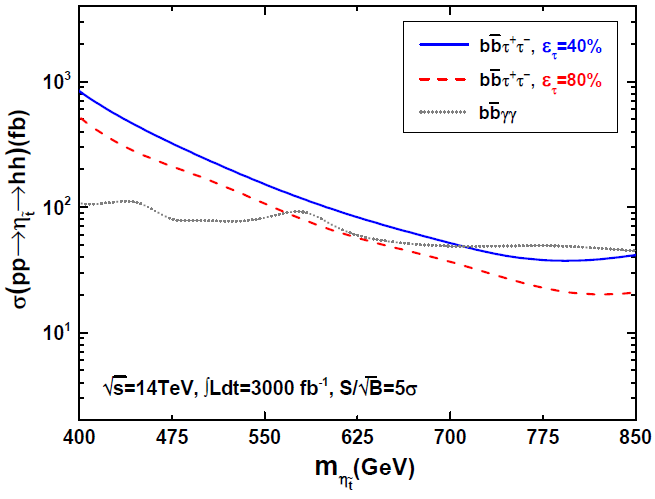 2018年10月26日
河南工业大学-HFCP2018
40
Indirect effect of stop
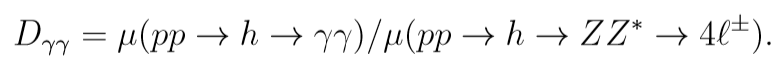 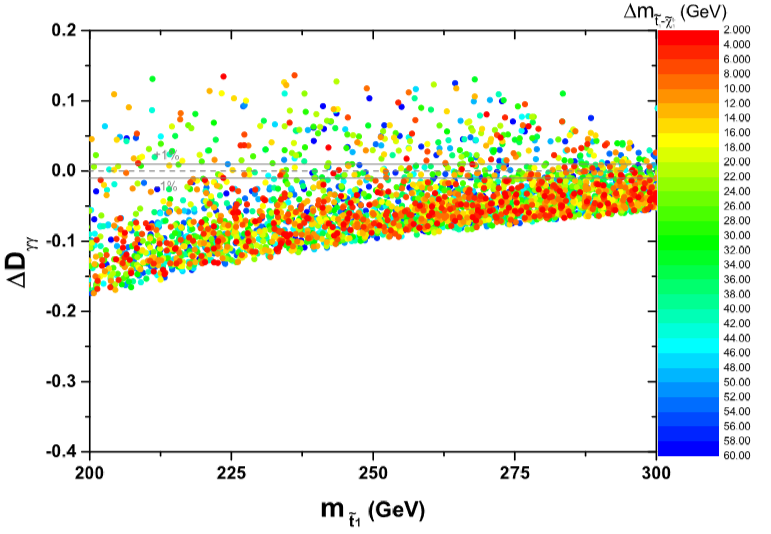 2018年10月26日
河南工业大学-HFCP2018
41